ODYSSÉE CRÉATION  Organisme de formation
 Un projet d’évolution collective
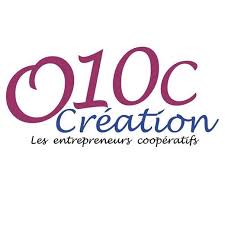 2
Projet de pôle de formation professionnelle :

une dynamique 
une vingtaine de coopérateurs engagés
une opportunité d’évolution 
un développement de notre coopérative
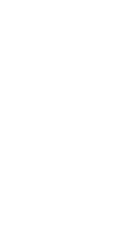 3
Introduction
O10C accompagne les entrepreneurs, c’est sa vocation.
Ce projet s’inscrit dans la démarche d’accompagnement qui lui est propre.

La coopérative doit-elle continuer à porter des actions de formation et accompagner les formateurs ?

Les coopérateurs doivent-ils se priver d’actions de formation internes de qualité ? 

Doit-elle se doter des moyens nécessaires ?


N’avez-vous jamais songé à transmettre vos compétences ou savoirs ?
4
SOMMAIRE
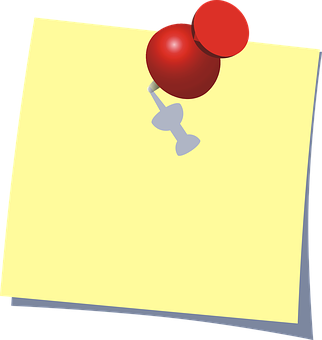 État des lieux
Méthodologie
Mise en place d’un plan d’action
Conclusions
[Speaker Notes: Aujourd’hui, je vous propose la suite naturelle du premier module; voici donc notre agenda de ce jour:]
5
1. État des lieux
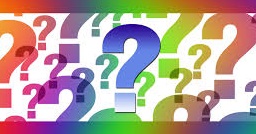 La formation, l’un des métiers d’Odyssée 
Qualiopi
Se former & former
6
La Formation, l’un des métiers d’O10C
Odyssée Création grandit, le Pôle Formation aussi :






Évolution de la réglementation sur la formation professionnelle continue  (FPC).

Entonnoir réglementaire : Datadock il y a 2 ans,  Qualiopi aujourd’hui
7
Qualiopi : enjeu majeur pour les	 formateurs professionnels et les OF
Qualiopi remplace le Datadock à partir du 31/12/2021
Certification pour bénéficier de fonds publics dans le cadre de la FPC
Référentiel plus exigeant que le Datadock
Démarche d’amélioration continue de la qualité de nos prestations (formation, conseil et accompagnement)
Obligation de résultats et audit tous les 3 ans
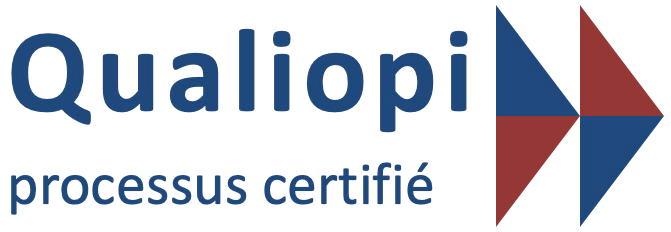 8
2. Méthodologie
Dresser l’état des lieux d’O10C face aux évolutions de la réglementation de la FPC
Identifier les scénarios possibles :Ne rien faire – Coopac - Autonomie 
Questionner les formateurs identifiéssur leurs besoins, leurs attentes (envoi d’un questionnaire)
Qualifier les scénarios Forces – Faiblesses – Opportunités – Menaces
Budgétiser les scénarios
Choisir le scénario
9
L’état des lieux
La certification permettrait de :

développer une activité de formation même ponctuelle, pour tout coopérateur
professionnaliser le Pôle Formateurs
affirmer O10C sur le plan régional en tant qu’acteur majeur pour la formation
attirer des nouveaux formateurs en provenance de l'extérieur
pouvoir se positionner sur des appels d'offres et bénéficier des fonds publics
développer du chiffre d’affaires 
gagner en coopération
renforcer notre fierté
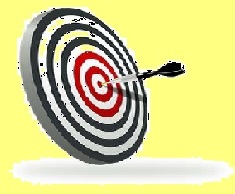 10
Trois scénarios
Ne rien faire –  L’agrément OF est maintenu, la certification Datadock arrive à terme, chaque formateur opère individuellement. 

Coopac – Adhérer à ce projet régional, soutenu par Artefacts. Les formateurs d’O10C paieraient de ce fait 2 contributions :12 % + 15 %.

Autonomie – Entreprendre notre propre certification, en nous faisant accompagner par un organisme de certification agréé (AFNOR).
11
Se former & former : une envie de grandir
Résultats du questionnaire 
envoi à 27 entrepreneurs / 23 réponses
10 actifs et 13 porteurs de projet

Qualiopi est en majorité perçue comme :
une opportunité de se professionnaliser
un axe d’évolution stratégique pour la coopérative, dans l’optique « Odyssée 2021-2024 »
L’opportunité de créer un pôle formation pour tous
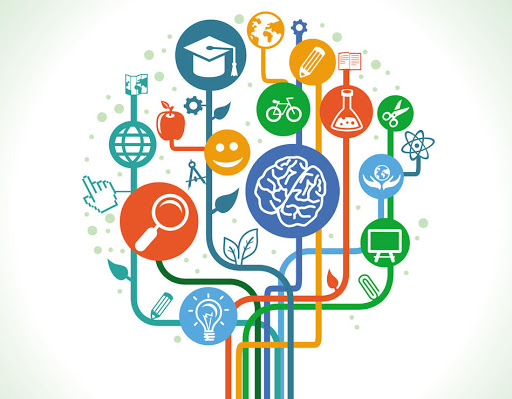 12
Scénario retenu : « Autonomie »
Dans cette optique, Qualiopi représente un réel investissement pour l’avenir de la coopérative.

Le parcours de certification est assez long et le travail préparatoire est exigeant individuellement et collectivement
échéance 31/12/2021
accord des sociétaires et de la co-gérance d’Odyssée. 
travail individuel et collectif en vue de l’audit de certification
13
Budget
CA prévisionnel 2021 : 400 000 € (H2)
charges prévisionnelles : 44 310 € annuel
salaire coordination pédagogique : 21 600 €
coût de certification : 2 280 € 
veille juridique : 220 €
équipe d’appui, fournitures de bureau, petit équipement, assurance…
14
3. Plan d’actions
07/07/20 – Vote des sociétaires en AGE
30/09/20 – Les formateurs travaillent leurs supports et apportent des preuves
31/12/20 – Un coordinateur pédagogique est désigné, afin d’harmoniser le travail des formateurs
31/03/21 – Choix de l’organisme d’accompagnement et début du processus
31/07/21 – Obtention de la certification Qualiopi
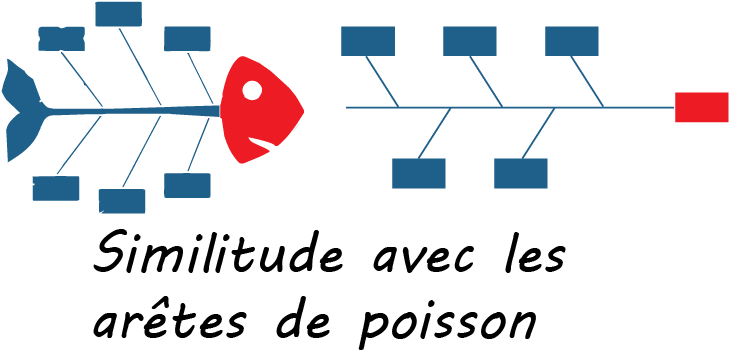 15
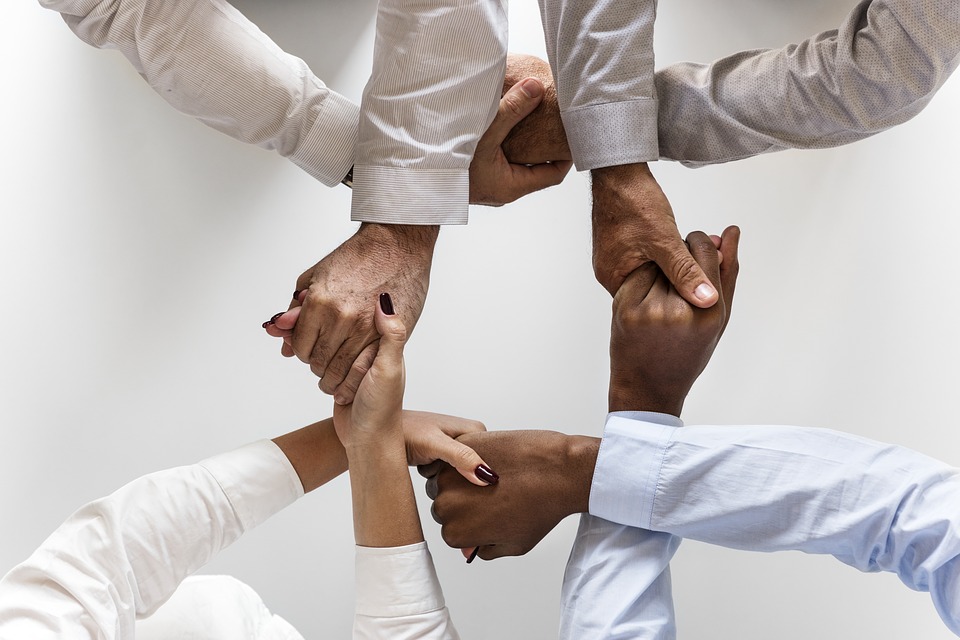 « Toute relation qui n’élève pas, rabaisse, et inversement ». 
(F. Nietsche)
16
MERCI A TOUS DE VOTRE ATTENTION !
						Le Pôle Formateurs d’Odyssée Création
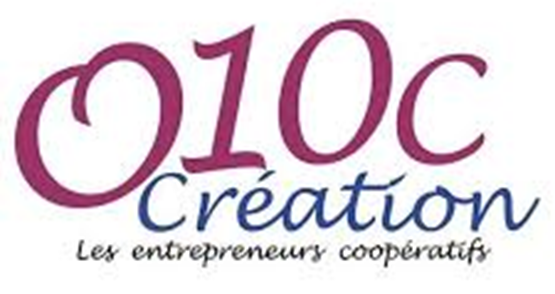